Android Security
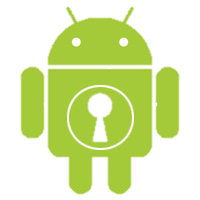 GROUP MAY 1208Alex FrisvoldAlex MeyerNazmus SakibEric Van Buren
Advisors
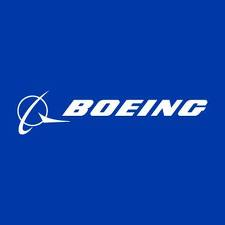 Our project is through The Boeing Company and our advisor is Victor Lukasik, the manager of Boeing’s Cyber Mission Assurance group

Our faculty advisory at Iowa State is George Amariucai
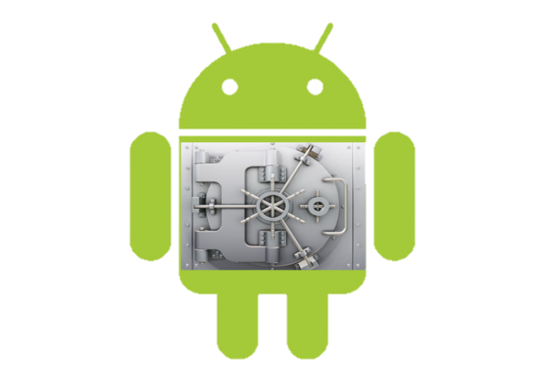 Problem Statement
Attempt to write a software TPM on an Android OS

To accomplish this we will use an ARM security extension called TrustZone

To safely test the TPM we must have an emulator
[Speaker Notes: TPM- used to increase security by making a second chip on the processor that allows “safe world” program execution]
The Project
To implement a software stack that allows the emulation of the Android operating system to use the functionality of ARM’s TrustZone

This is a proof of concept project for The Boeing Corporation so they can begin development with TrustZone
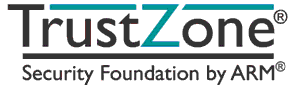 TrustZone
ARM’s processor extension that allows for a software TPM implementation
Available on all major ARM cell phone chips
There is limited open source development with TrustZone
TPM Overview
A TPM is a chip that resides on the motherboard, and provides 4 basic functionalities
Secure storage and reporting of platform configurations
Protected private key storage
Cryptographic functions
Initialization and management functions
New Software Stack
QEMU
Open source hardware emulator used by Android developers
Main release does not contain TrustZone emulation capabilities
Johannes Winter is a computer scientist who modified QEMU for his own research so it can emulate TrustZone
Hypervisor
Will communicate between QEMU and our two kernels, doing the context switching between them

We are still testing which one we would like to use
NOVA, Choices, custom
Fiasco Microkernel
Developed by a group at TU-Dreseden

This is the only software that will run in the privileged or secure mode of the processor

Very small for security purposes
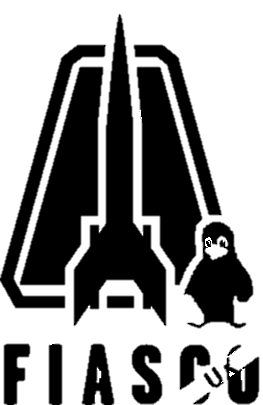 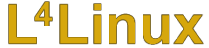 L4Runtime Environment
Offers a concise set of interfaces for building applications

Comprised of low-level software components that interface directly with the microkernel

Libraries and interfaces are provided and object oriented
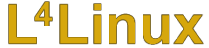 L4Android
Derived from the L4Linux project which is developed at TU-Dresden
Designed specifically to work with Fiasco.OC microkernel
Currently runs as Android version  2.2 (Froyo) or 2.3 (Gingerbread)
Android Application
The highest part of the stack will be a program we write that uses TrustZone’s TPM features

Application will make TrustZone calls to the microkernel
Difference is in Memory
Only write to memory when needed, better performance
Overwrite memory after every context switch, better security
Development Environment
Host OS: Windows Server 2008

VM Software: VMWorkstation

VM OS: Debian 6.0
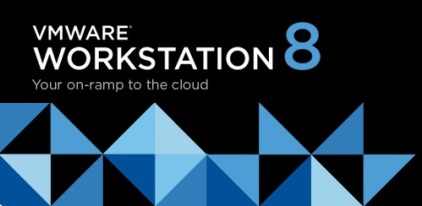 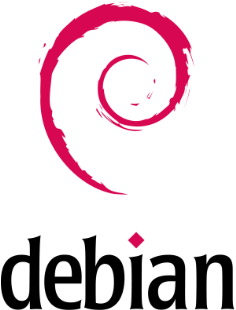 Things to accomplish
1) Pick out hypervisor

2) Get context switching between worlds

3) Add the TrustZone extension to the software that needs it 

4)Write the Android app to test
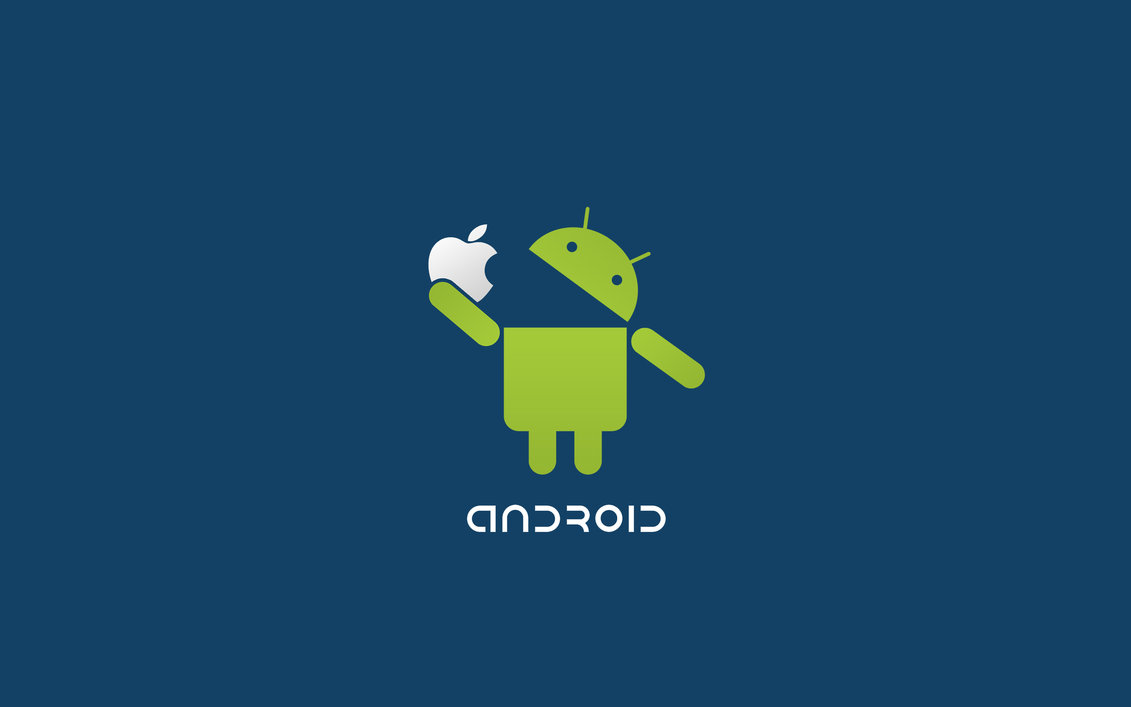